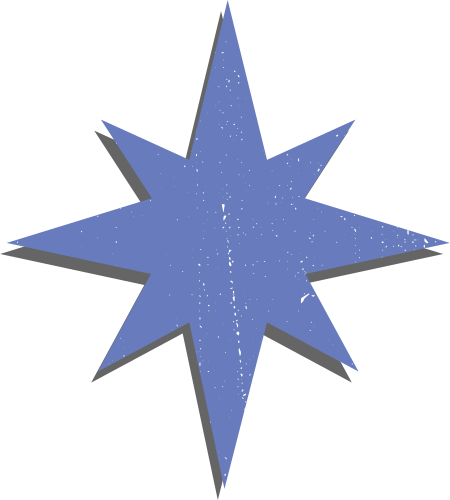 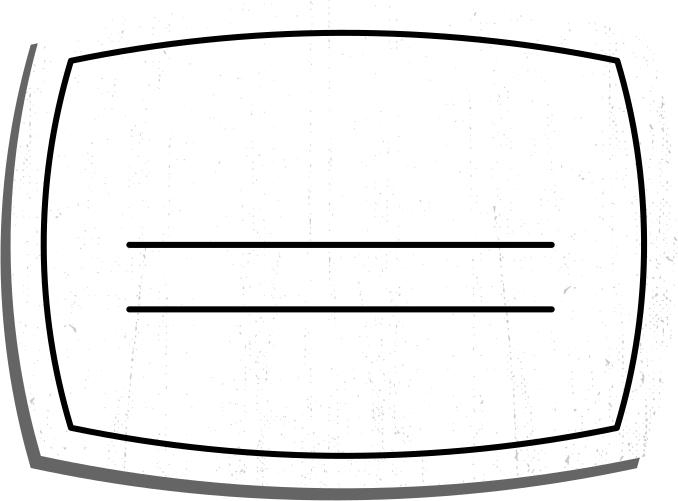 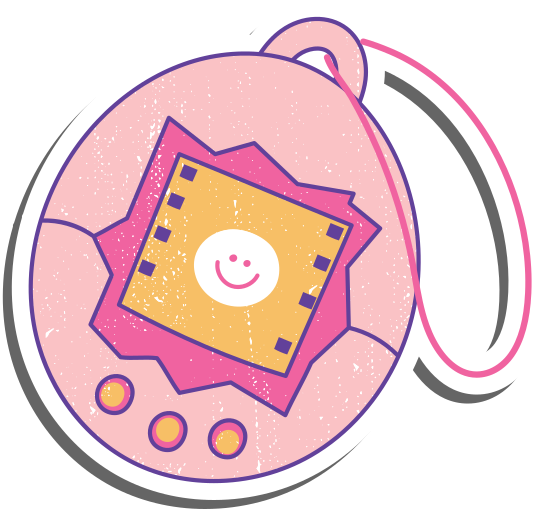 TIPO DE
MUESTRA
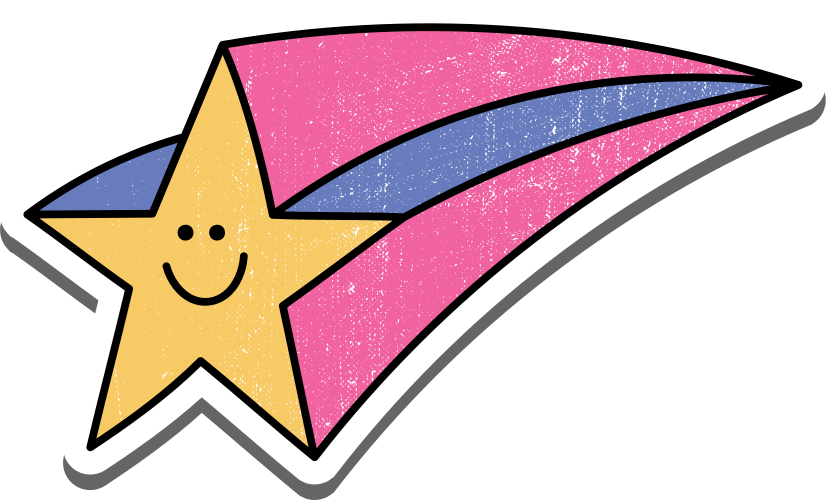 Probabilistico y no probabilistico
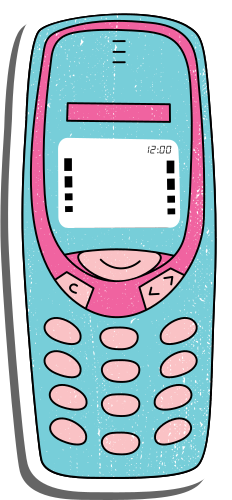 Avila Pecina Jimena Wendolyn
  Escobedo Garcia Fabiola Denisse
Ferrer Flores Mayra Alejandra
Torres Gutiérrez Valeria
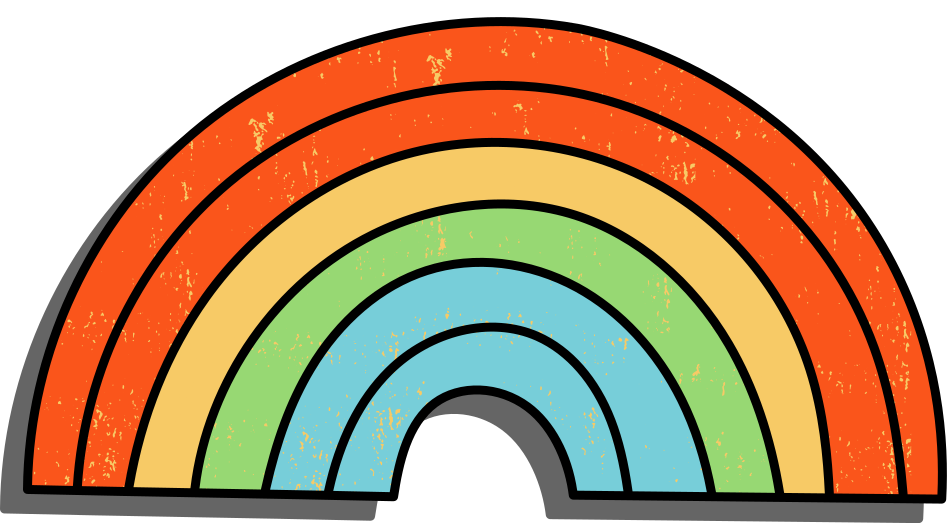 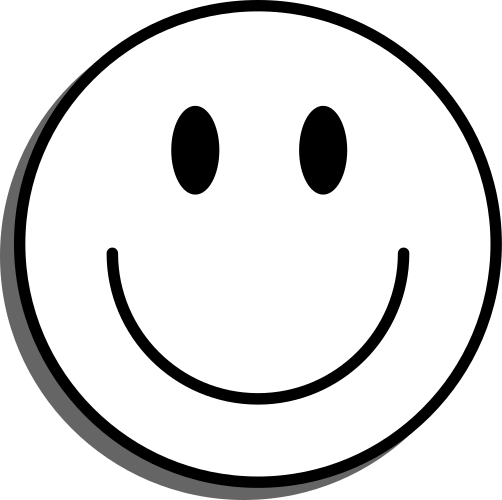 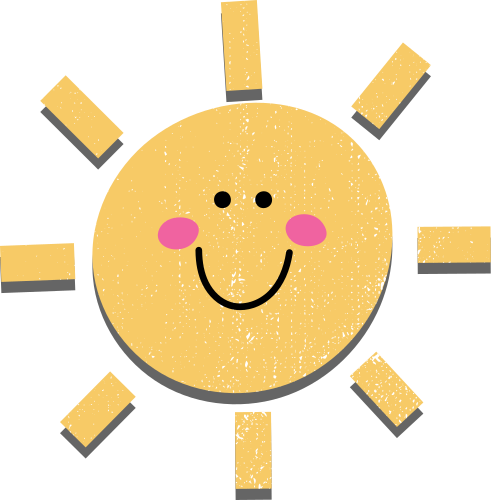 muestreo probabilistico
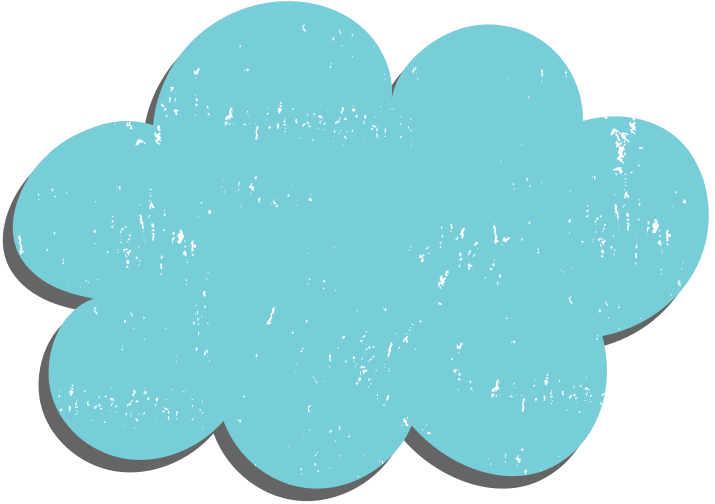 El muestreo probabilístico es un método de muestreo (muestreo se refiere al estudio o el análisis de grupos pequeños de una población) que utiliza formas de métodos de selección aleatoria.
El requisito más importante del muestreo probabilístico es que todos en una población tengan la misma oportunidad de ser seleccionados.
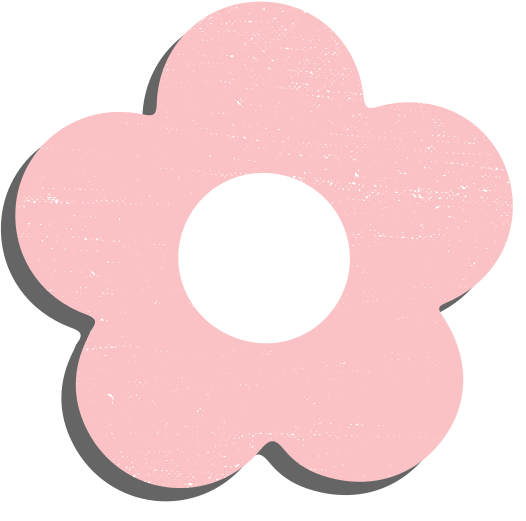 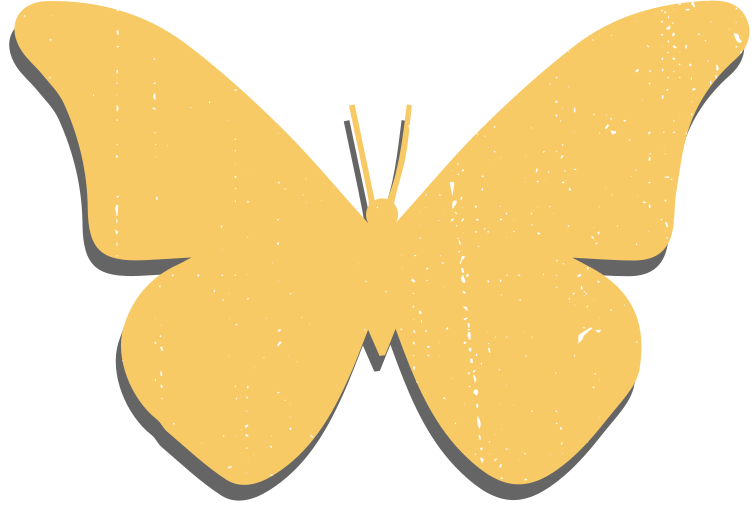 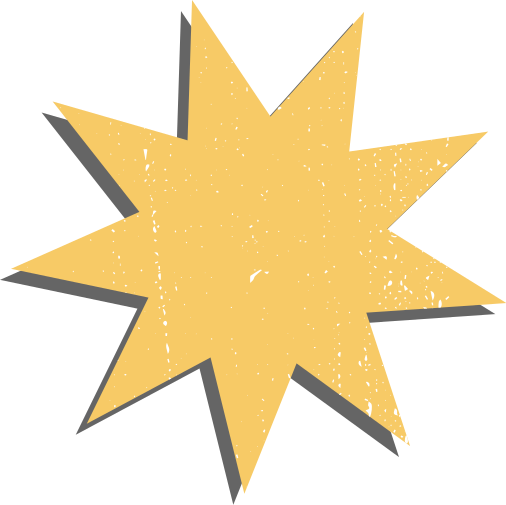 Tipos de muestreo probabilistico
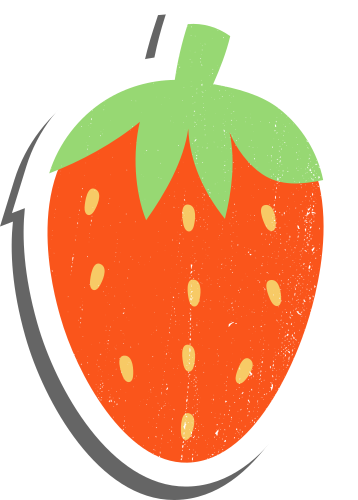 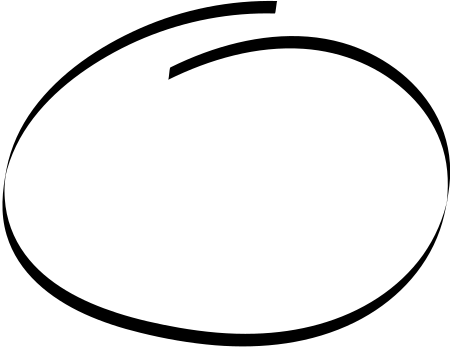 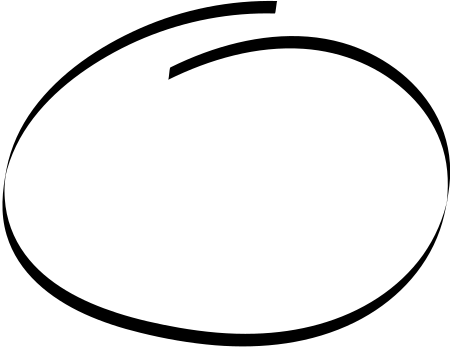 Muestreo por conglomerados: este es un método que selecciona de manera aleatoria a los participantes cuando están dispersos geográficamente.
El muestreo aleatorio simple, tal y como su nombre lo indica, es un método completamente aleatorio que se utiliza para seleccionar una muestra.
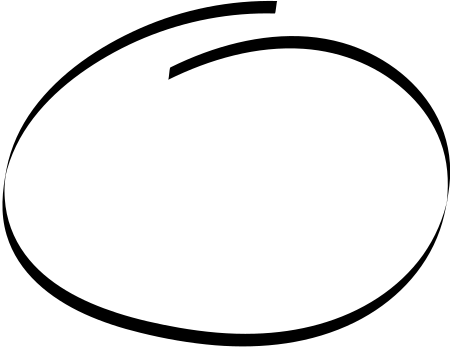 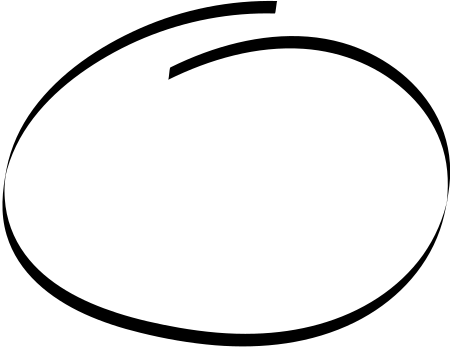 Muestreo sistemático: este se enfoca en elegir a cada “enésima” persona para que sea parte de la muestra. Por ejemplo, puedes elegir que cada quinta persona sea parte de la muestra, o que cada décima persona sea parte de ella.
Muestreo estratificado: este es un método en el cual una población grande se divide en dos grupos más pequeños, que generalmente no se superponen, sino que representan a toda la población en conjunto.
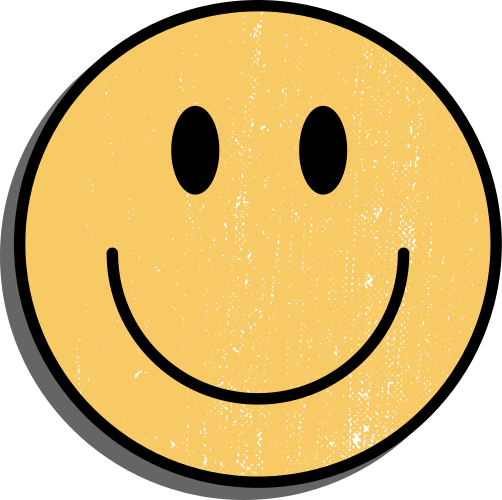 ¿Cuáles son los pasos para llevar a cabo un muestreo probabilístico?
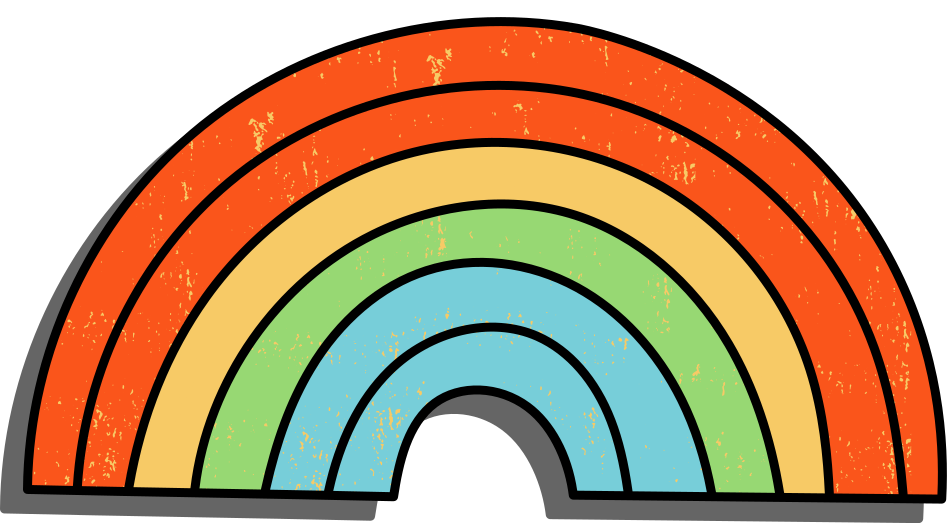 1.- Elige cuidadosamente tu población de interés: piensa detenidamente y elige entre la población de manera correcta. Las personas que crees que tienen opiniones que deban recopilarse son las que tienes que incluir en tu muestra.
2.- Determina un marco de muestra adecuado: tu marco debe incluir una muestra de tu población de interés y nadie del exterior. Esto es importante si quieres recopilar datos precisos y que te sirvan.
3.-Selecciona tu muestra y comienza tu encuesta: a veces puede ser difícil encontrar la muestra correcta y determinar el marco de muestra adecuado. Incluso cuando todos los factores están a nuestro favor, muchas veces pueden haber problemas imprevistos como el factor de costo, la calidad de los encuestados y la rapidez de estos en responder.
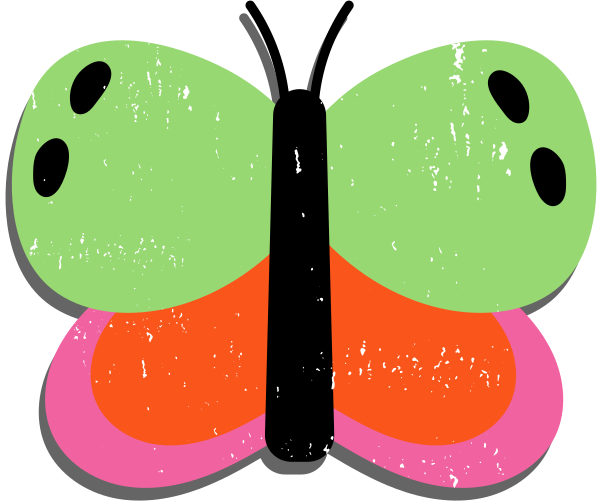 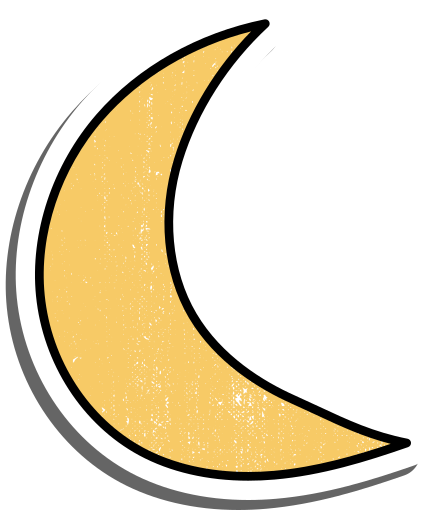 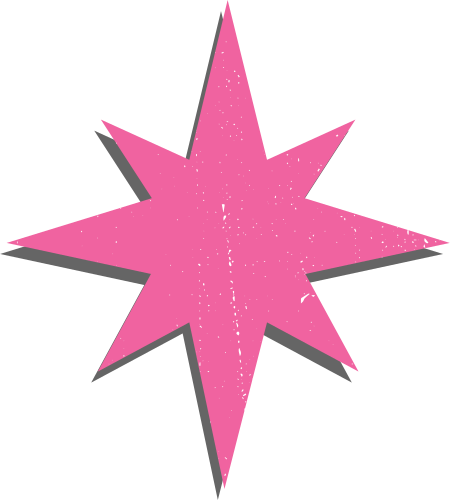 Ejemplo:
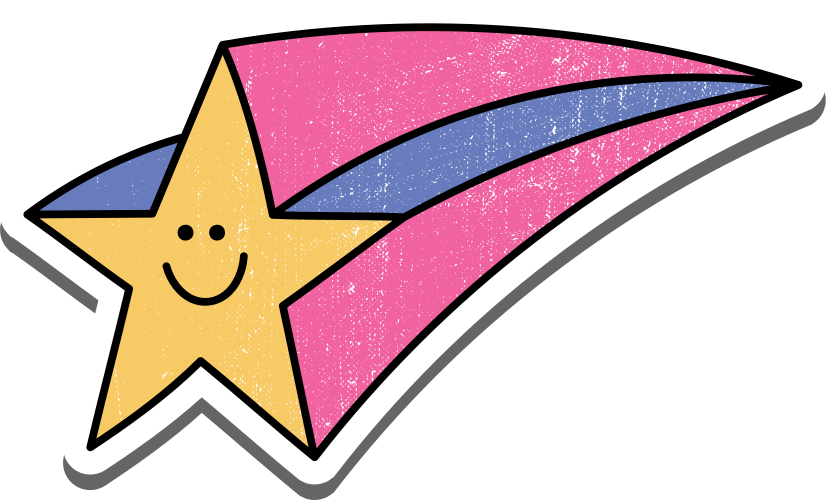 En una población de 1000 miembros, cada miembro tendrá una probabilidad de 1/1000 de ser seleccionado para formar parte de una muestra. 
El muestreo probabilístico elimina el sesgo en la población y da a todos los miembros una oportunidad justa de ser incluidos en la muestra.
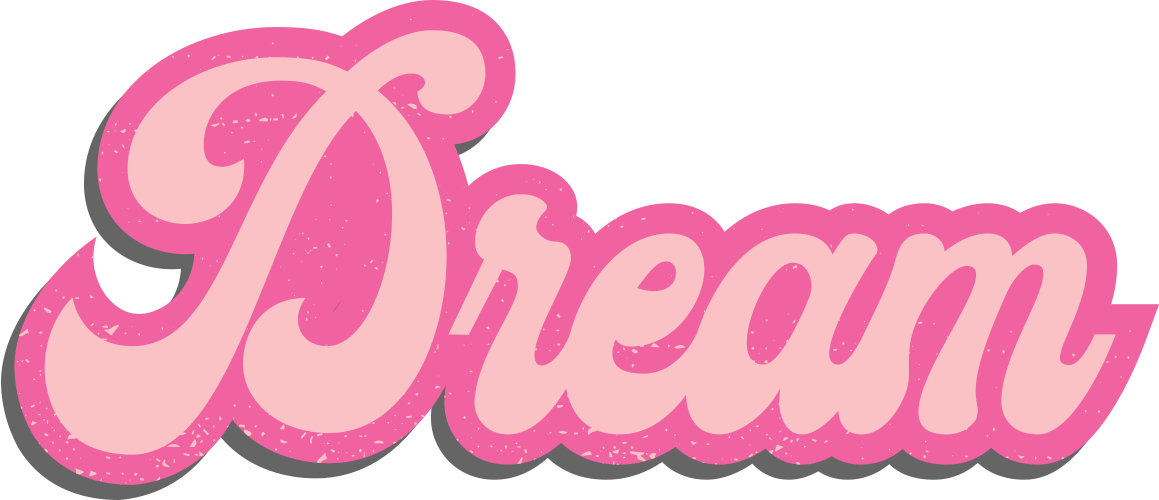 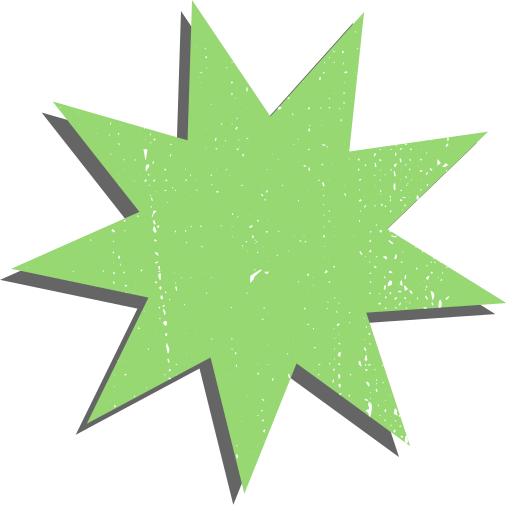 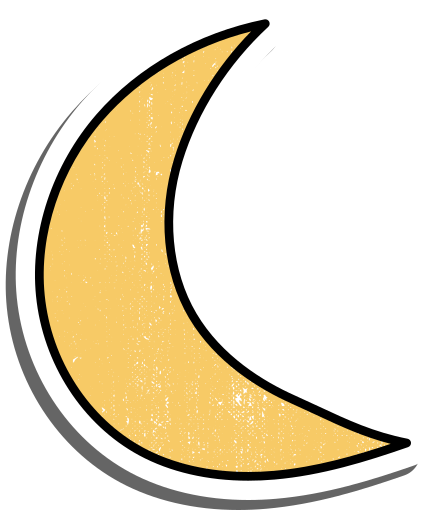 Muestra no probabilistica
El muestreo no probabilístico es una técnica de muestreo en la cual el investigador selecciona muestras basadas en un juicio subjetivo en lugar de hacer la selección al azar.
A diferencia en el muestreo probabilístico, donde cada miembro de la población tiene una posibilidad conocida de ser seleccionado, en el muestreo no probabilístico, no todos los miembros de la población tienen la oportunidad de participar en el estudio
El muestreo no probabilístico es más útil para estudios exploratorios como la encuesta piloto (una encuesta que se implementa en una muestra más pequeña, en comparación con el tamaño de muestra predeterminado).
El muestreo no probabilístico se utiliza donde no es posible extraer un muestreo de probabilidad aleatorio debido a consideraciones de tiempo o costo.
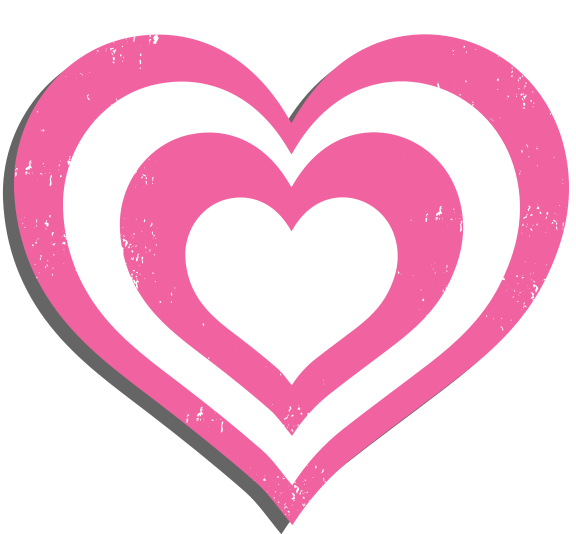 ¿Cuándo usar el muestreo no probabilístico?
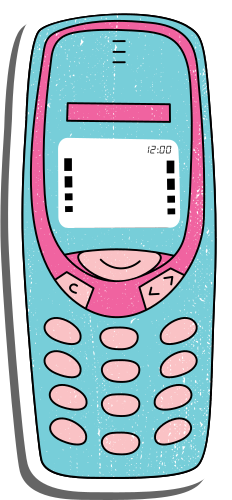 • Este tipo de muestreo se usa para indicar si existe un rasgo o característica particular en una población.
• Esta técnica de muestreo es ampliamente utilizada cuando los investigadores realizan investigaciones cualitativas, estudios piloto o investigación exploratoria.
• El muestreo no probabilístico se usa cuando los investigadores tienen un tiempo limitado para llevar a cabo la investigación o tienen limitaciones presupuestarias.
• El muestreo no probabilístico se realiza para observar si un tema en particular necesita un análisis en profundidad.
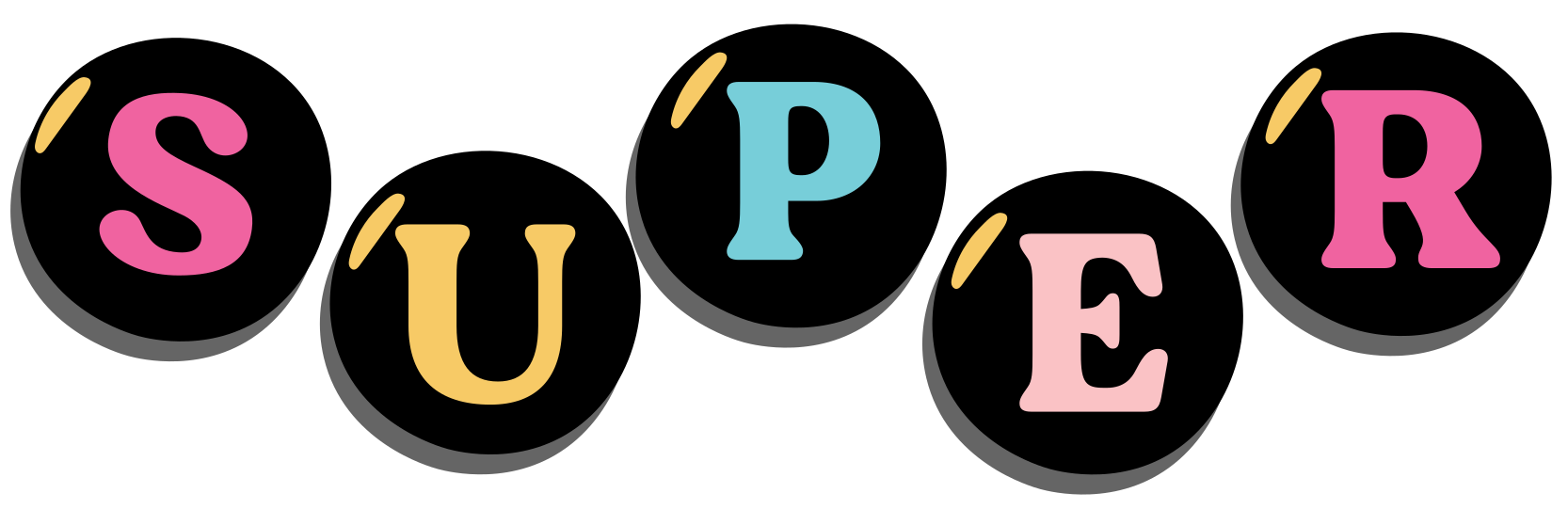 Tipos de muestreo no probabilistico
Existen varios tipos de muestreo no probabilistico:
•el muestreo consecutivo:está técnica es cuando el investigador elige sólo una persona o a un solo grupo para realizar la investigación en un tiempo exacto,analizando los resultados para terminar confirmando con otro o otro grupo.
•muestreo de bola de nieve:está técnica ayuda a localizar muestras cuando son difíciles de encontrar,no está disponible o es muy reducida.
Este sistema funciona al encontrar sujetos similares para obtener muestras más grandes.
Un ejemplo de el podría ser cuando alguien tiene alguna enfermedad rara y se busca a alguien con la misma enfermedad para investigarla más a fondo.
•muestreo por cuotas:está técnica es todo lo contrario a la de convivencia, en vez de utilizar a muchas personas para crear una sola cifra se utiliza una sola persona para particularmente dividir la población.
•muestreo por juicio:está técnica se basa en el conocimiento previo y credibilidad, es decir, solo se seleccionan los que se cree que serían capaces.
Un ejemplo de este, podría ser antes de algún examen real se pone una prueba de cáliz.
•el muestreo por convivencia: está técnica es donde se seleccionan muestras solo por que son fáciles de adquirir y se representa como gran parte de la población, los investigadores utilizan más esta técnica ya que es más eficiente,veraz y disponible.
Un ejemplo de esta podría ser cuando algún maestro realiza una encuesta a sus alumnos para que estos sean “la muestra”.
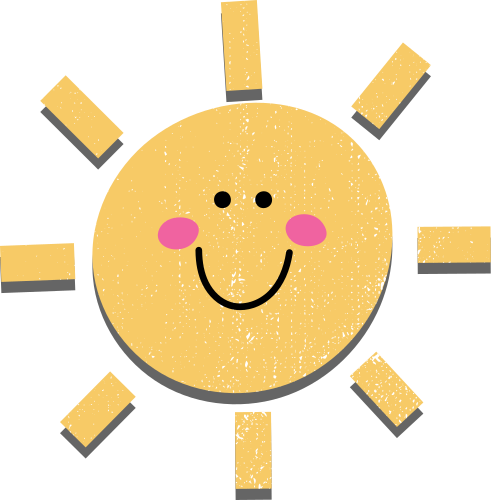 muestreo probabilistico
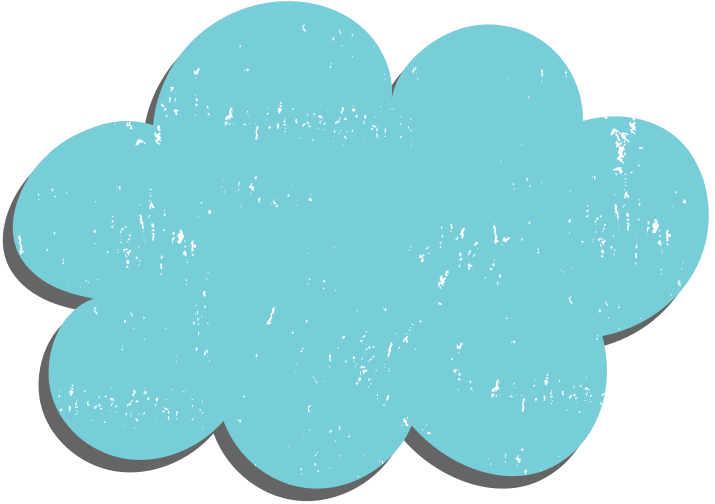 El muestreo probabilístico es un método de muestreo (muestreo se refiere al estudio o el análisis de grupos pequeños de una población) que utiliza formas de métodos de selección aleatoria.
El requisito más importante del muestreo probabilístico es que todos en una población tengan la misma oportunidad de ser seleccionados.
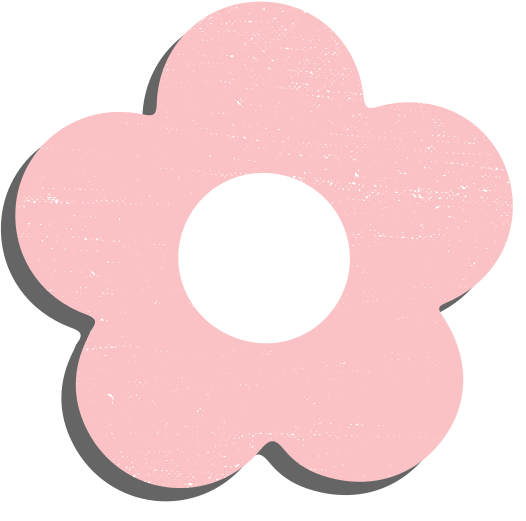 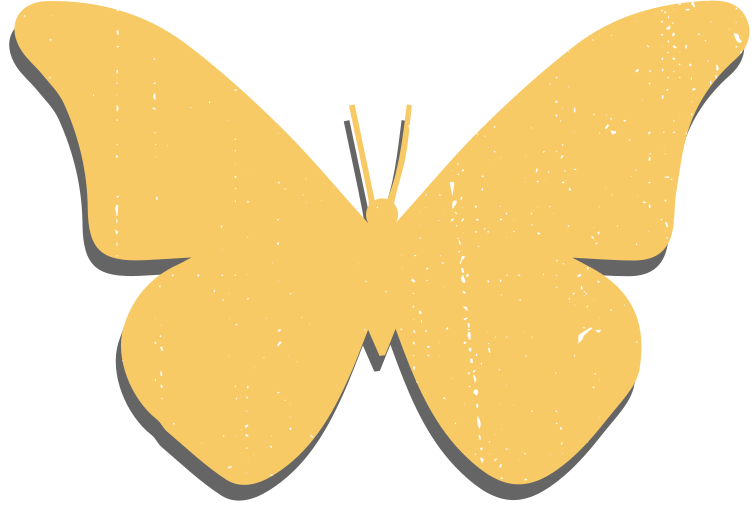 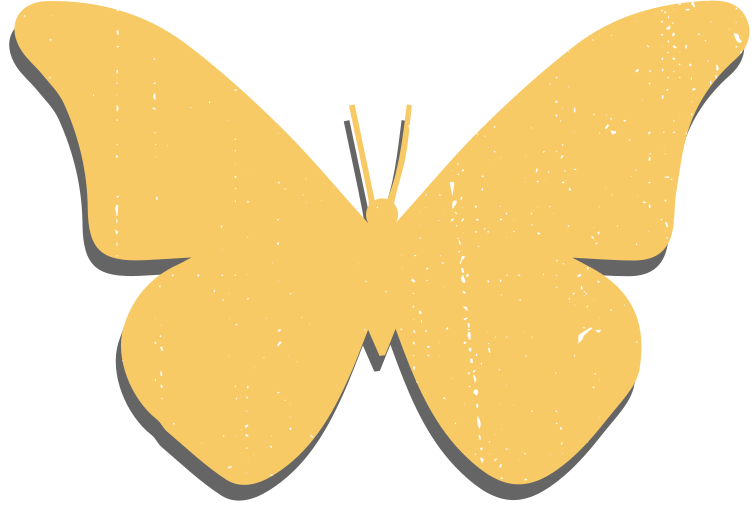